PHY 752 Solid State Physics
11-11:50 AM  MWF  Olin 103

Plan for Lecture 11:
Reading: Chap. 4 in GGGPP;
One-electron approximations to the many electron problem
Hartree approximation
Hartree-Fock approximation
9/18/2015
PHY 752  Fall 2015 -- Lecture 11
1
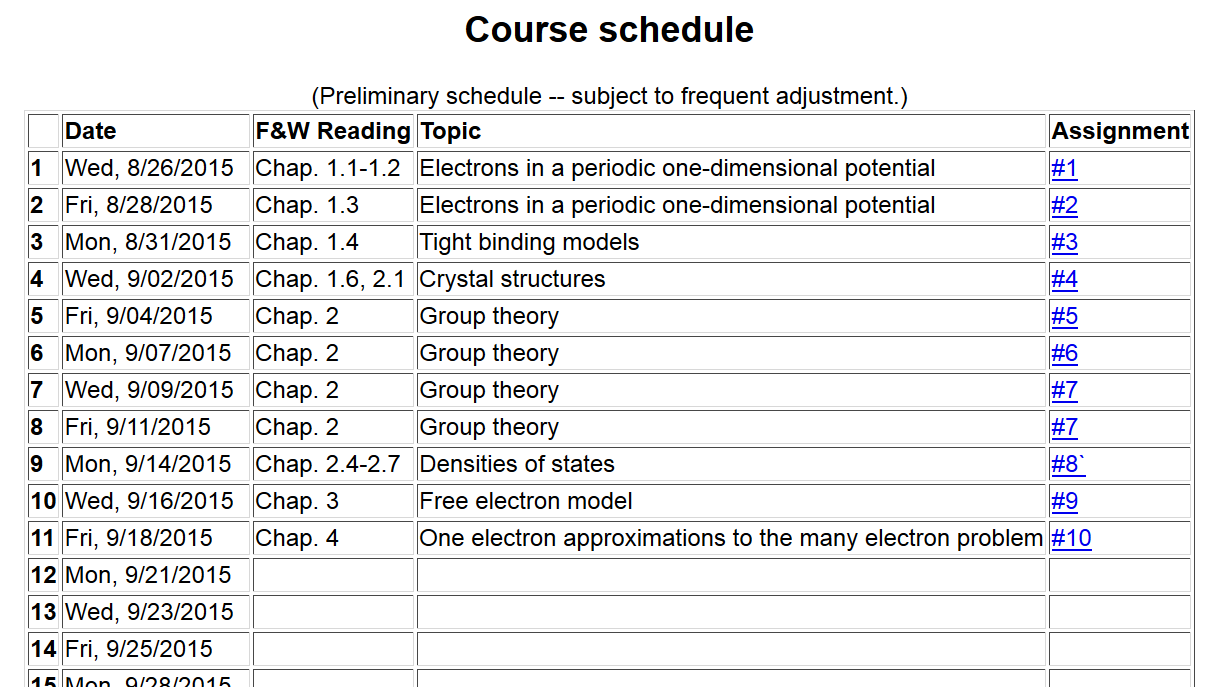 9/18/2015
PHY 752  Fall 2015 -- Lecture 11
2
Electronic coordinates
    Atomic coordinates
Quantum Theory of materials
Born-Oppenheimer approximation
Born & Huang, Dynamical Theory of Crystal Lattices, Oxford (1954)
9/18/2015
PHY 752  Fall 2015 -- Lecture 11
3
Quantum Theory of materials -- continued
(Often treated classically)
Effective nuclear interaction provided by electrons
9/18/2015
PHY 752  Fall 2015 -- Lecture 11
4
Consider electronic Hamiltonian
Electron-electron interaction term prevents exactly separable electron wavefunction
9/18/2015
PHY 752  Fall 2015 -- Lecture 11
5
Hartree approximation to electronic wavefunction
9/18/2015
PHY 752  Fall 2015 -- Lecture 11
6
Variational equation for Hartree approximation -- continued
Note:  In principle, the self interaction term should be omitted from Vee(r), but often it is included.
9/18/2015
PHY 752  Fall 2015 -- Lecture 11
7
Hartree approximation -- continued
In practice, the equations must be solved self-consistently
9/18/2015
PHY 752  Fall 2015 -- Lecture 11
8
Hartree approximation -- continued
9/18/2015
PHY 752  Fall 2015 -- Lecture 11
9
Comment about homework problem
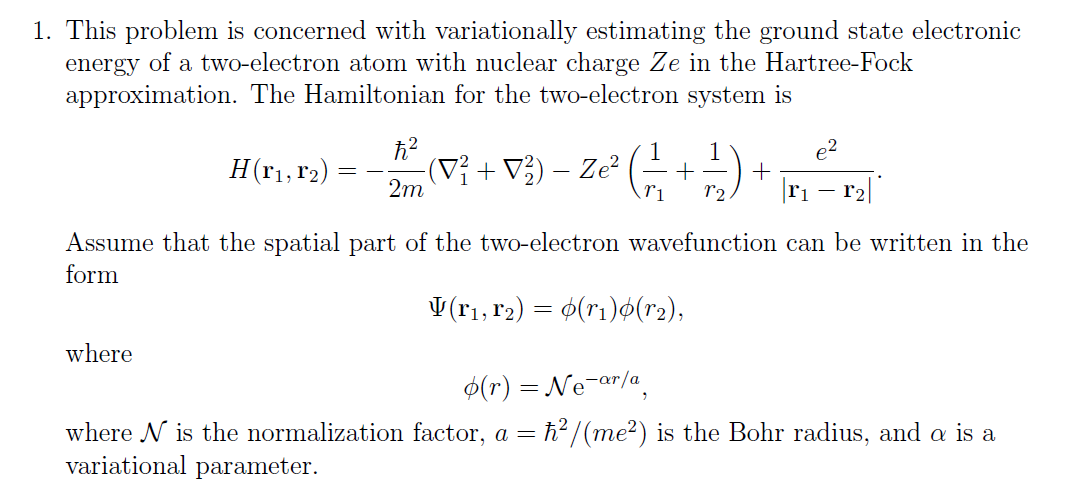 9/18/2015
PHY 752  Fall 2015 -- Lecture 11
10
Comment about homework problem -- continued
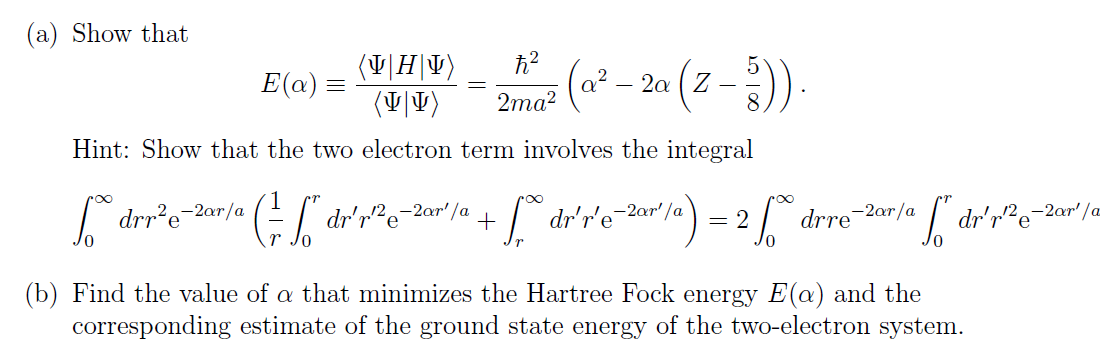 9/18/2015
PHY 752  Fall 2015 -- Lecture 11
11
Comment about electron-electron interaction in the Hartree approximation
9/18/2015
PHY 752  Fall 2015 -- Lecture 11
12
Hartree-Fock approximation to electronic wavefunction
9/18/2015
PHY 752  Fall 2015 -- Lecture 11
13
Hartree-Fock approximation to electronic wavefunction
Second quantization formalism
See Appendix B of GGGPP
9/18/2015
PHY 752  Fall 2015 -- Lecture 11
14
Hartree-Fock approximation to electronic wavefunction
-- continued
9/18/2015
PHY 752  Fall 2015 -- Lecture 11
15
Variational equation for Hartree-Fock approximation -- continued
Note that in the Hartree-Fock formalism, there is no spurious electron self-interaction.
9/18/2015
PHY 752  Fall 2015 -- Lecture 11
16
Hartree-Fock approximation – continued

As for the Hartree formulation, the Hartree-Fock equations
must be solved iteratively.   At convergence, the Hartree-Fock electronic energy can be calculated from the one-electron orbitals and the charge density
9/18/2015
PHY 752  Fall 2015 -- Lecture 11
17